SAKSA SAV B2-kieli
8. ja 9. luokka
SAKSA
2 viikkotuntia, numeroarviointi

Oppimateriaali: Magazin.de
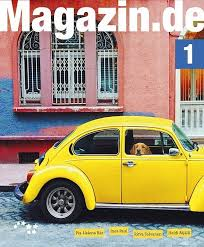 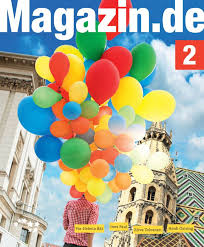 SAKSA
Kun valitset saksan, et ainoastaan opi uutta kieltä vaan pääset myös tutustumaan uusiin ihmisiin ja kulttuuriin.
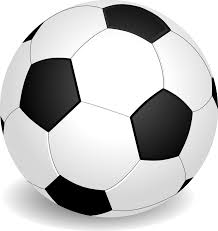 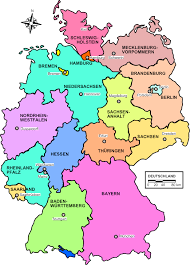 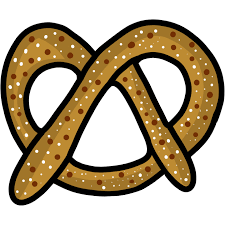 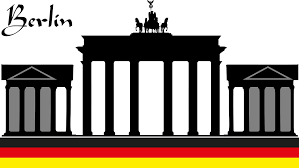 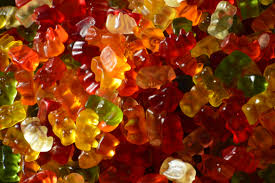 SAKSA
Saksan taitajana tulet toimeen monissa Euroopan maissa, sillä saksa on yksi puhutuimpia kieliämme ja muun muassa tärkeä tekniikan, liike-elämän ja matkailun kieli.
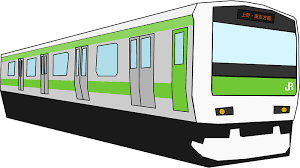 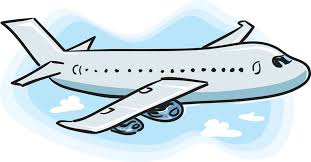 SAKSA
Saksaa valinnaisaineena opiskeltaessa saat onnistumisen elämyksiä.
Työtavat ovat käytännönläheisiä ja vaihtelevia ja opit käyttämään kieltä monipuolisesti.
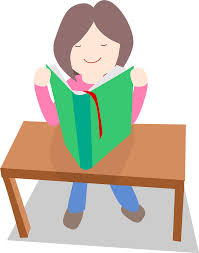 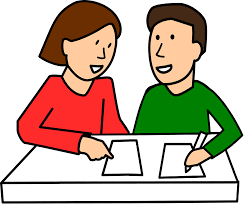 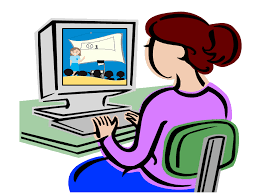 SAKSA
Opiskelun pääpaino on puheen ymmärtämisessä ja puhumisessa, jotta selviydyt erilaisissa arkipäivän tilanteissa. 
Puheenaiheet ja rikas kulttuuri tekevät opiskelusta mielenkiintoista.
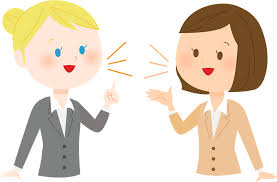 SAKSA
Saksa on englannin ja ruotsin sukukieli, ja näin aikaisemmat kieliopintosi tukevat ja hyödyttävät sinua myös saksan oppimisessa.
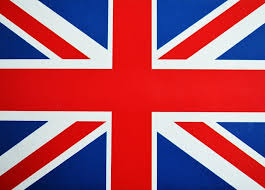 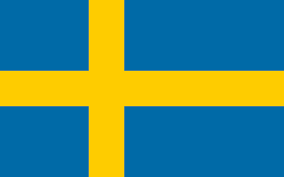 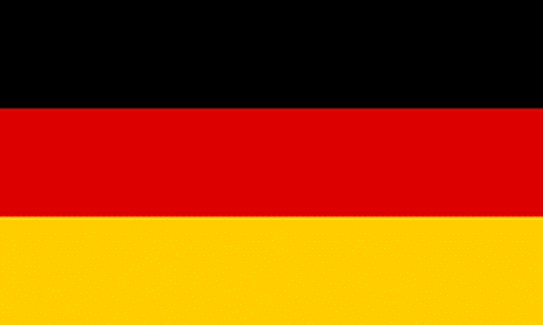 SAKSA
Monipuolinen kielitaito on suuri apu myös jatko-opinnoissa ja myöhemmin työelämässä.
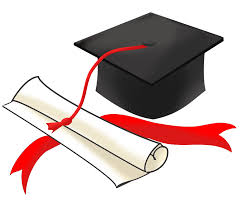 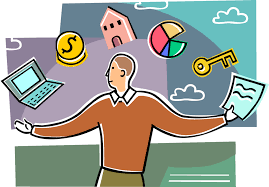 SAKSA
Deutsch macht Spaβ, also los!
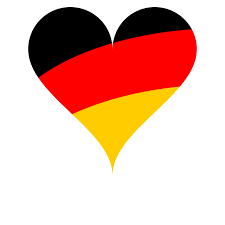